15 years old teenagerHealthy,No trauma, not a sport girl6 months pain on the knee that has increase, now limping
First MRI: date 5-4-2022
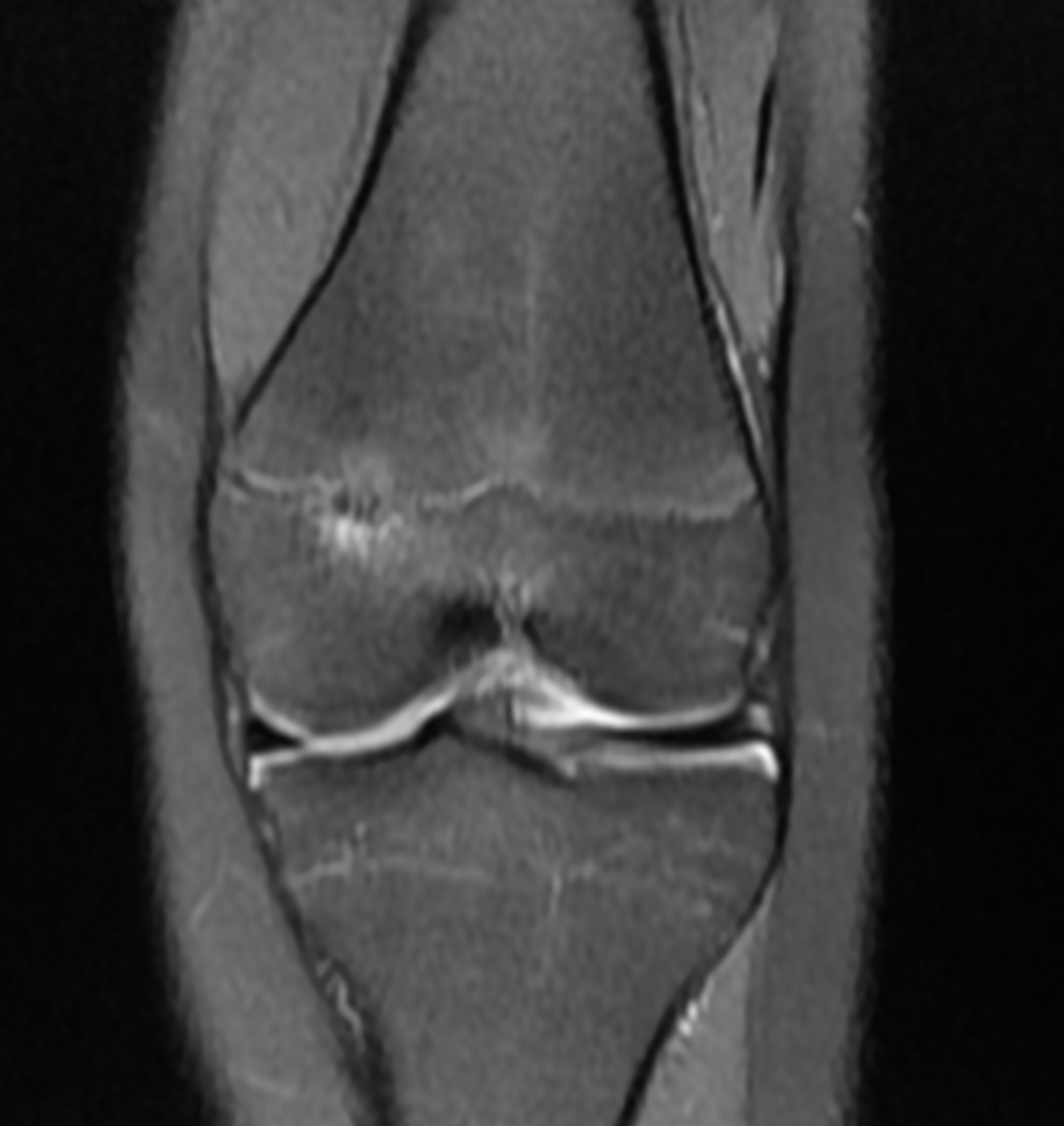 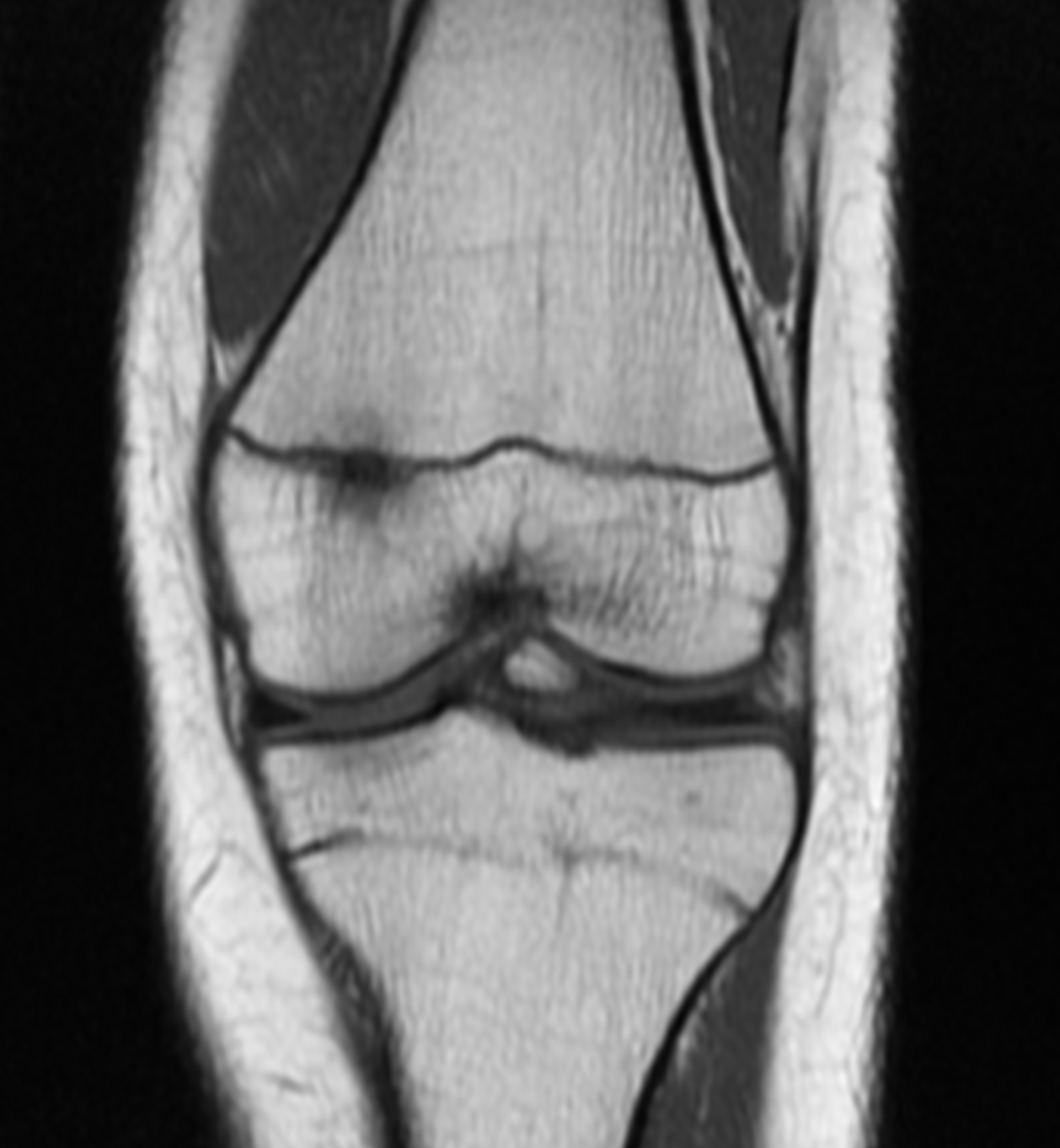 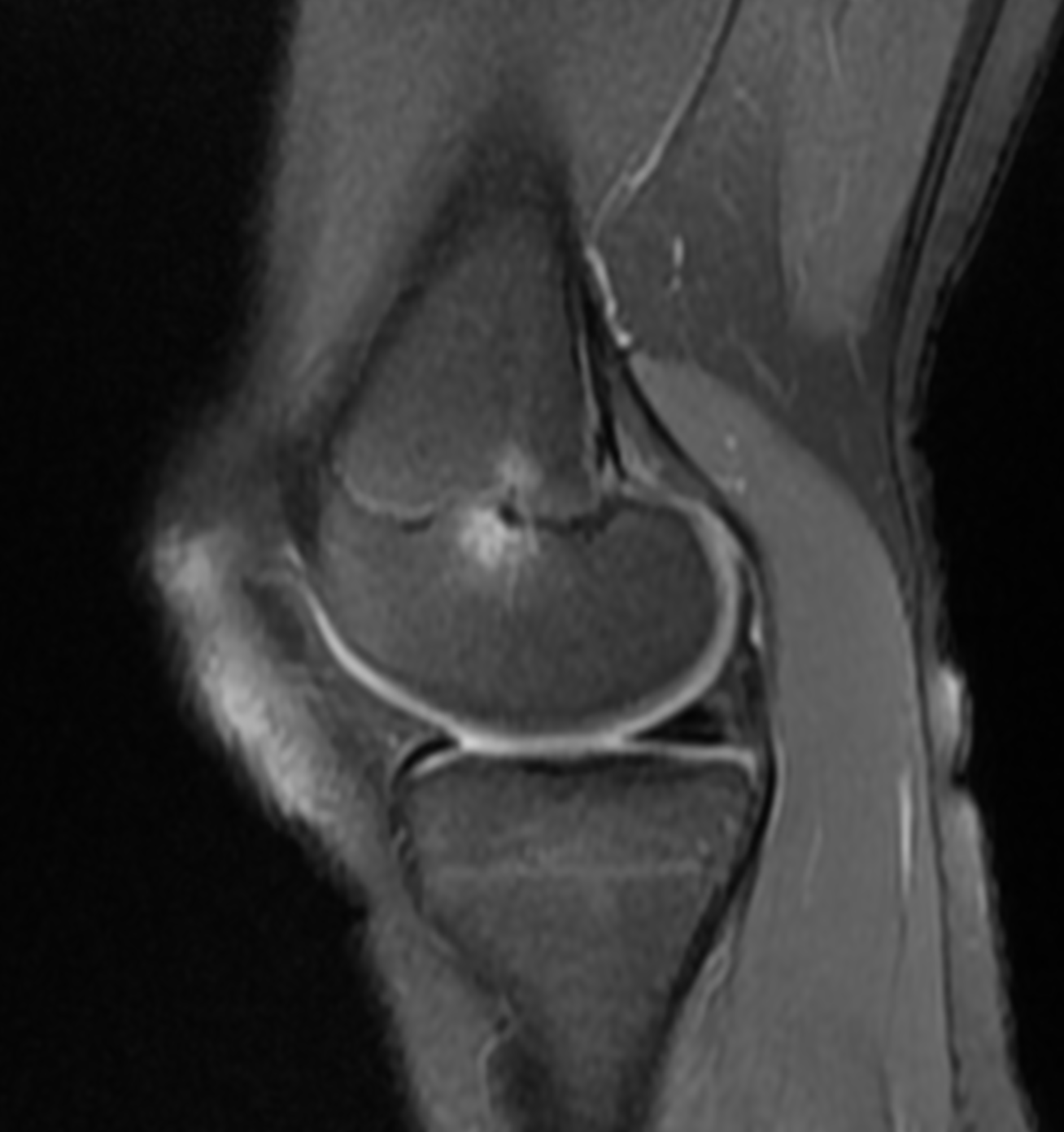 Following MRI: 10-31-2022
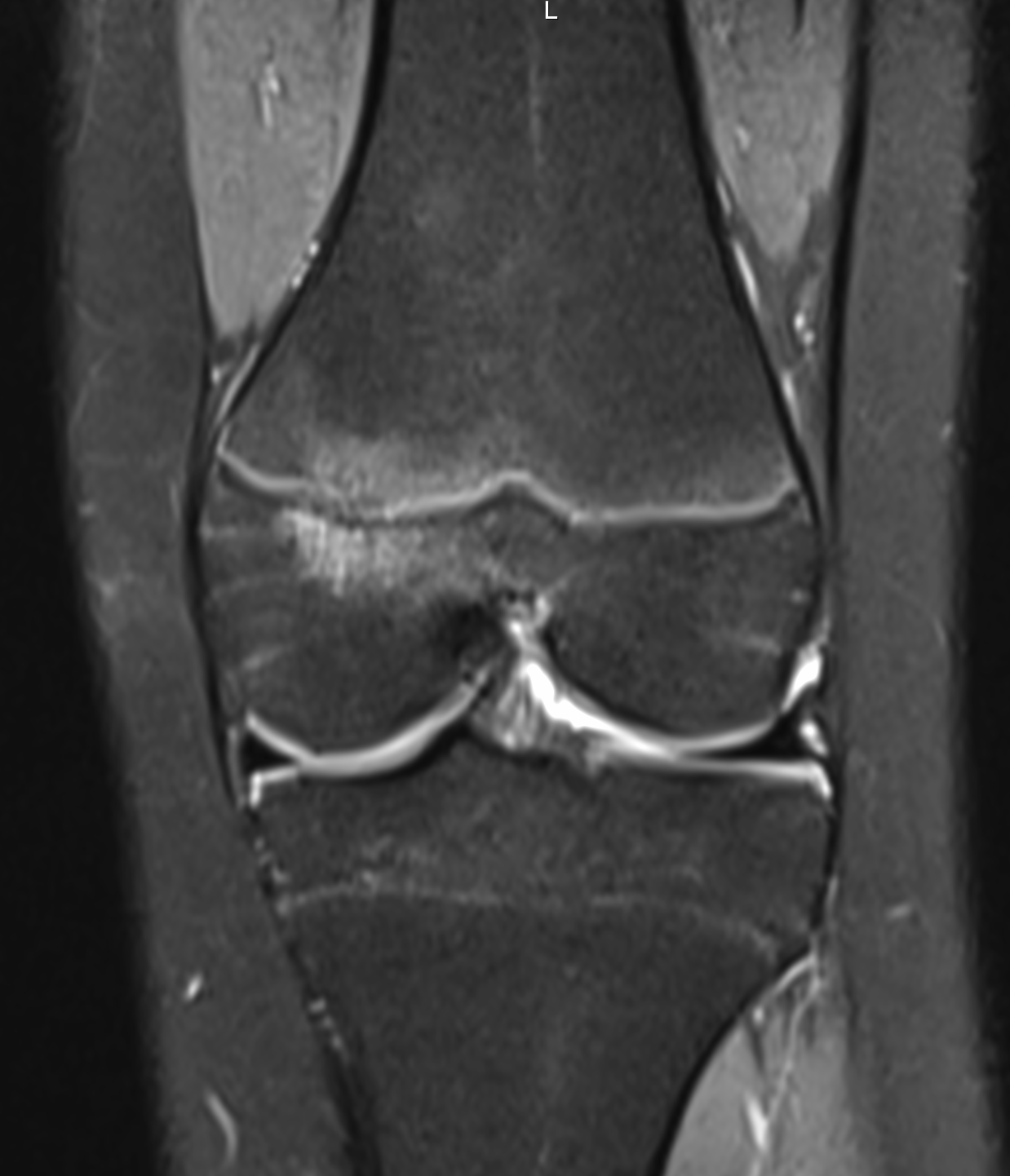 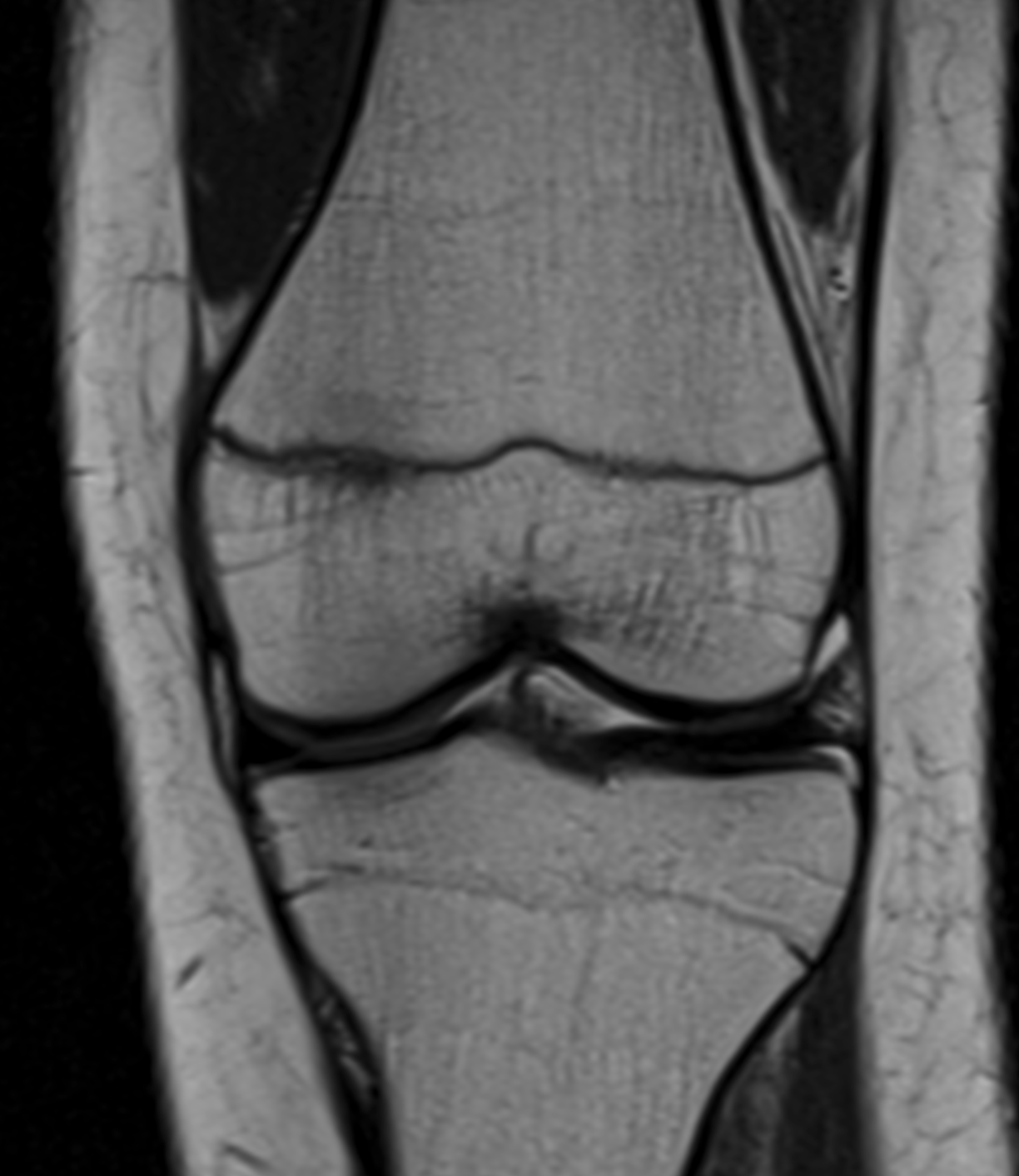 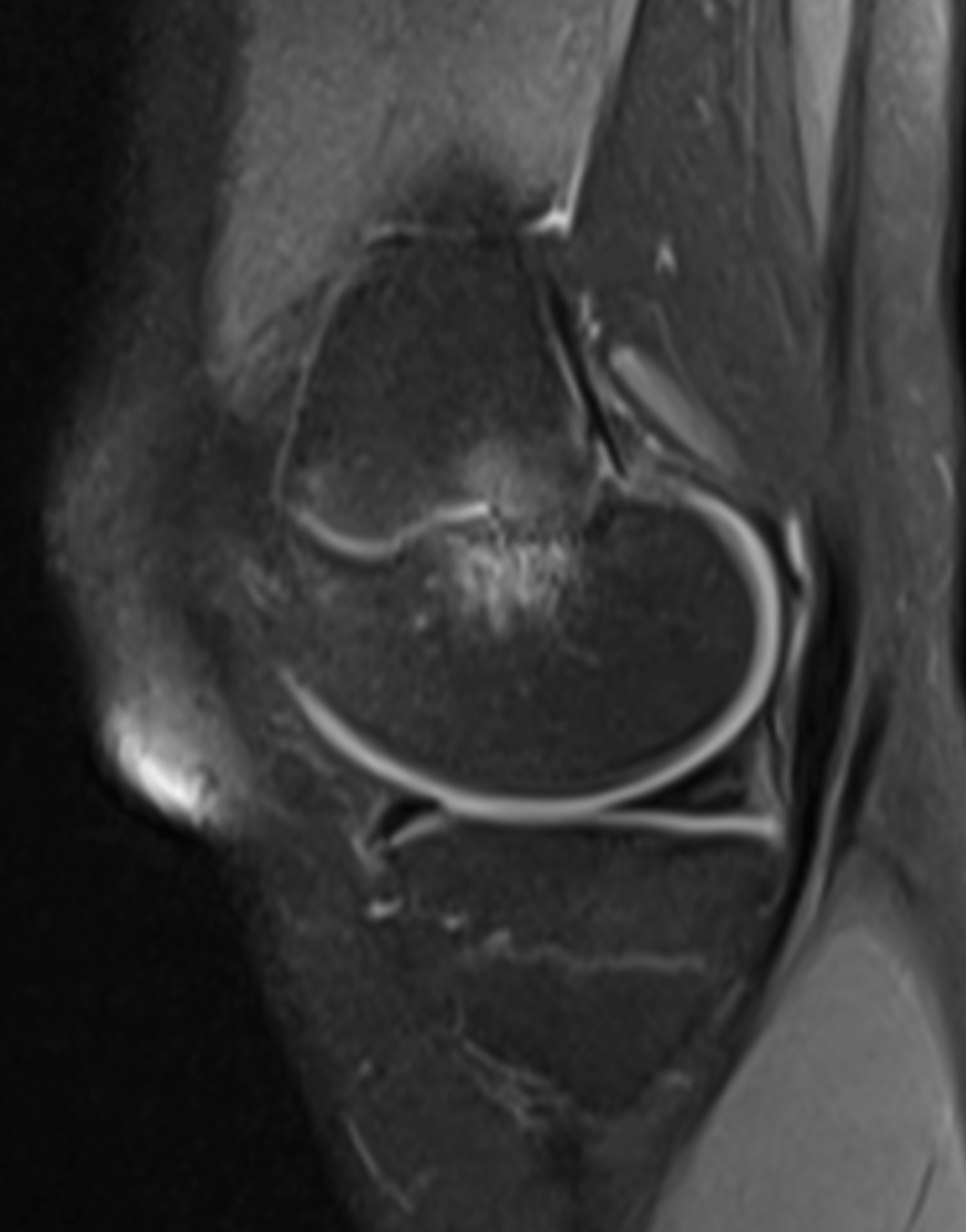 5-4-2022
10-31-2022
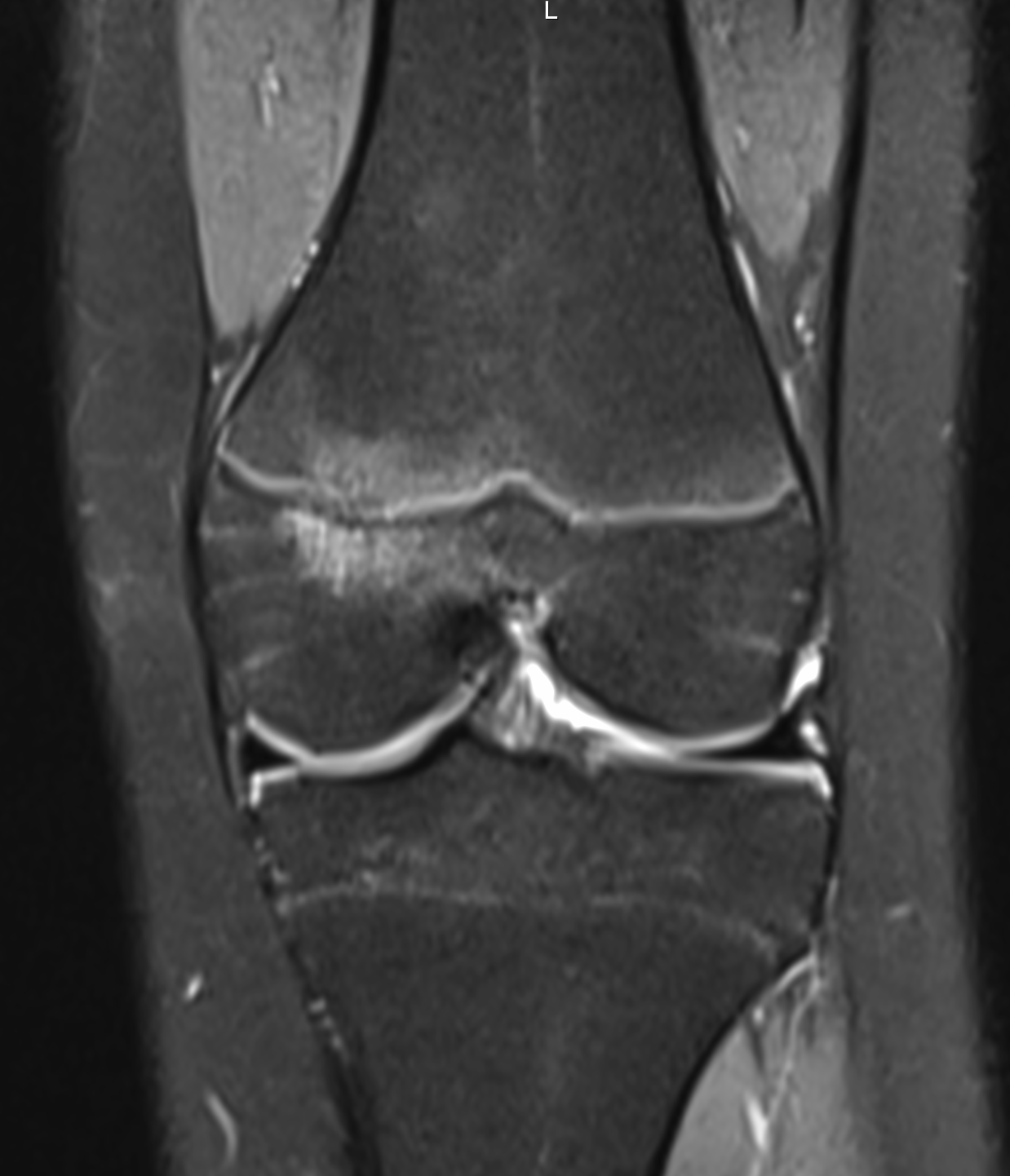 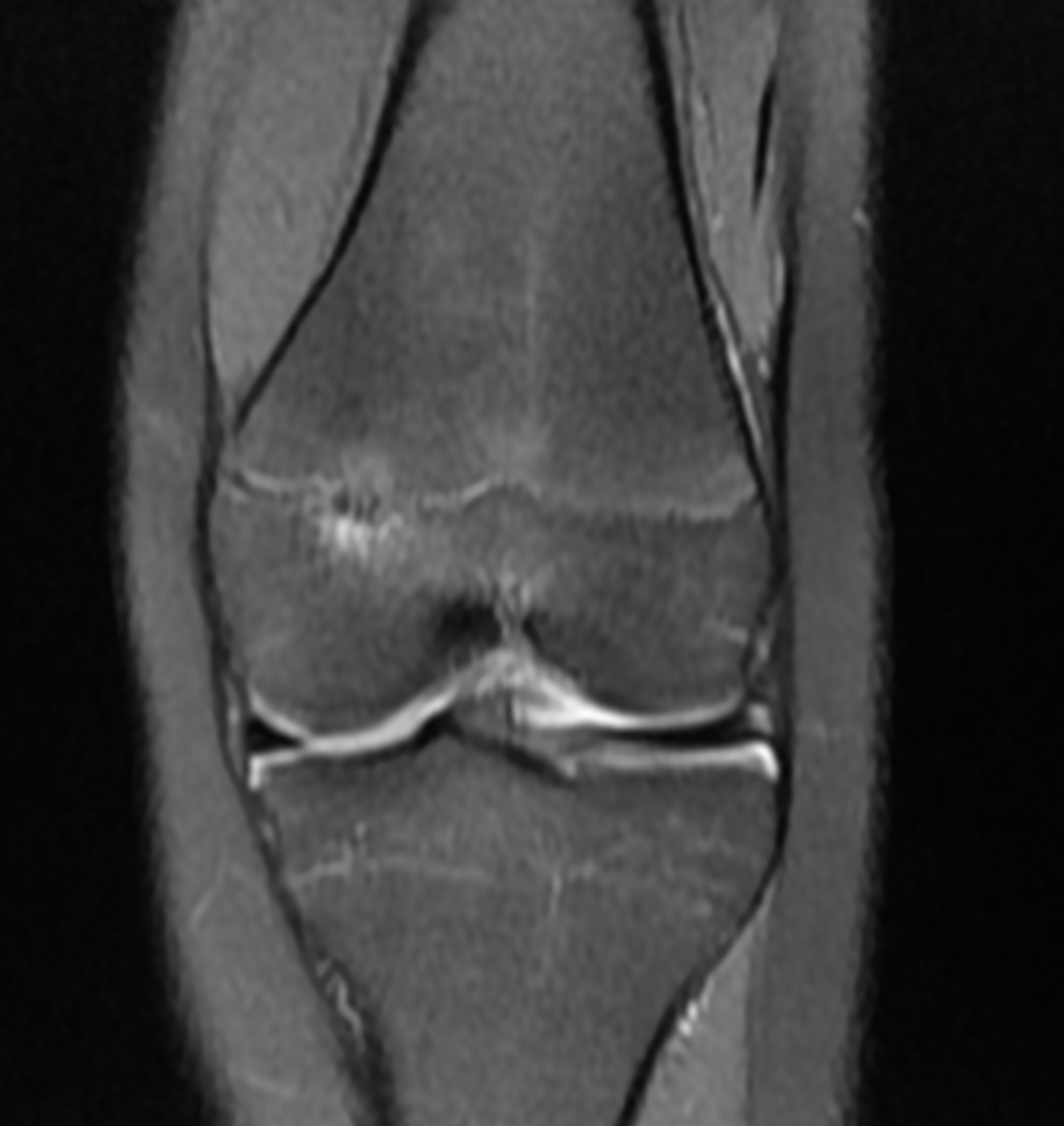